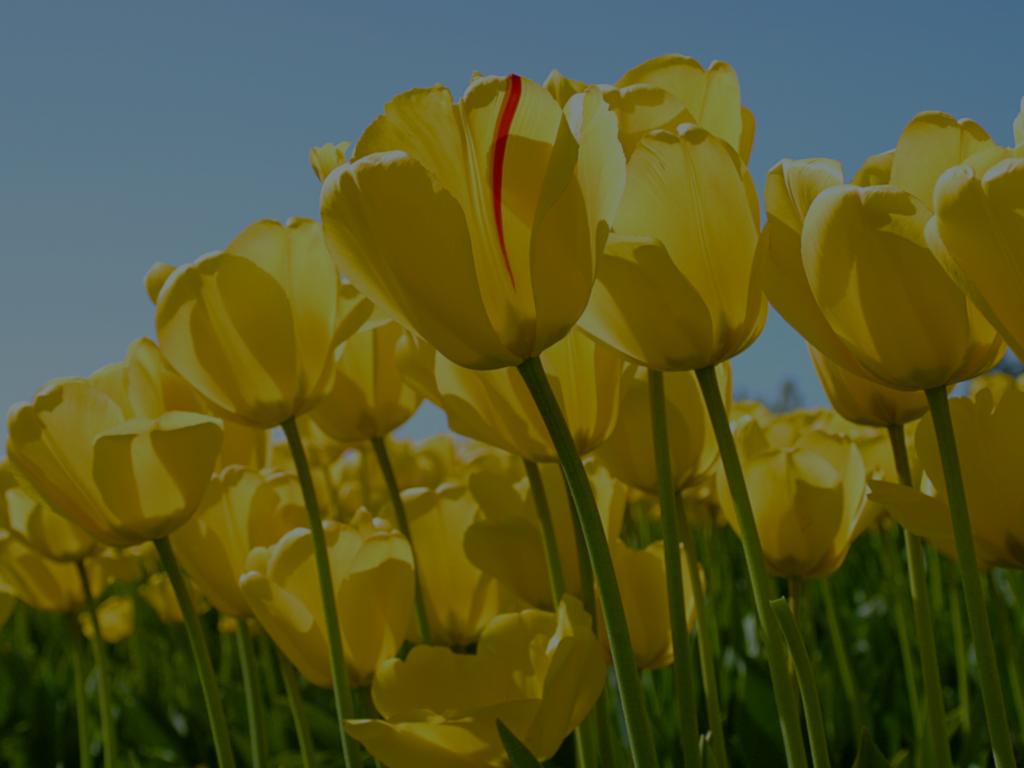 স্বাগতম
সবাইকে আজকের পাঠে  স্বাগতম
niot.i1969@gmail.com
পরিচিতি
মো : ইমান
 সহকারী শিক্ষক ( কম্পিউটার )
রতনপুর খোশবাহার উচ্চ বিদ্যালয়
সখিপুর , টাংগাইল ।
মোবাইলঃ ০১৭৩৭৩০৮৬৩৬
E-mail: masteremon15@gmail.com
শ্রেণীঃ ৯ম
বিষয়ঃ গণিত  
অধ্যায়ঃ ২য় (সেট ও ফাংশন)
পাঠঃ সংযোগ ও ছেদ সেট 
সময়ঃ ৪৫ মিনিট
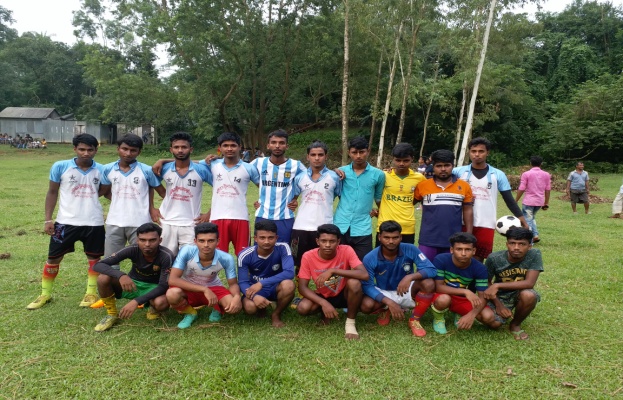 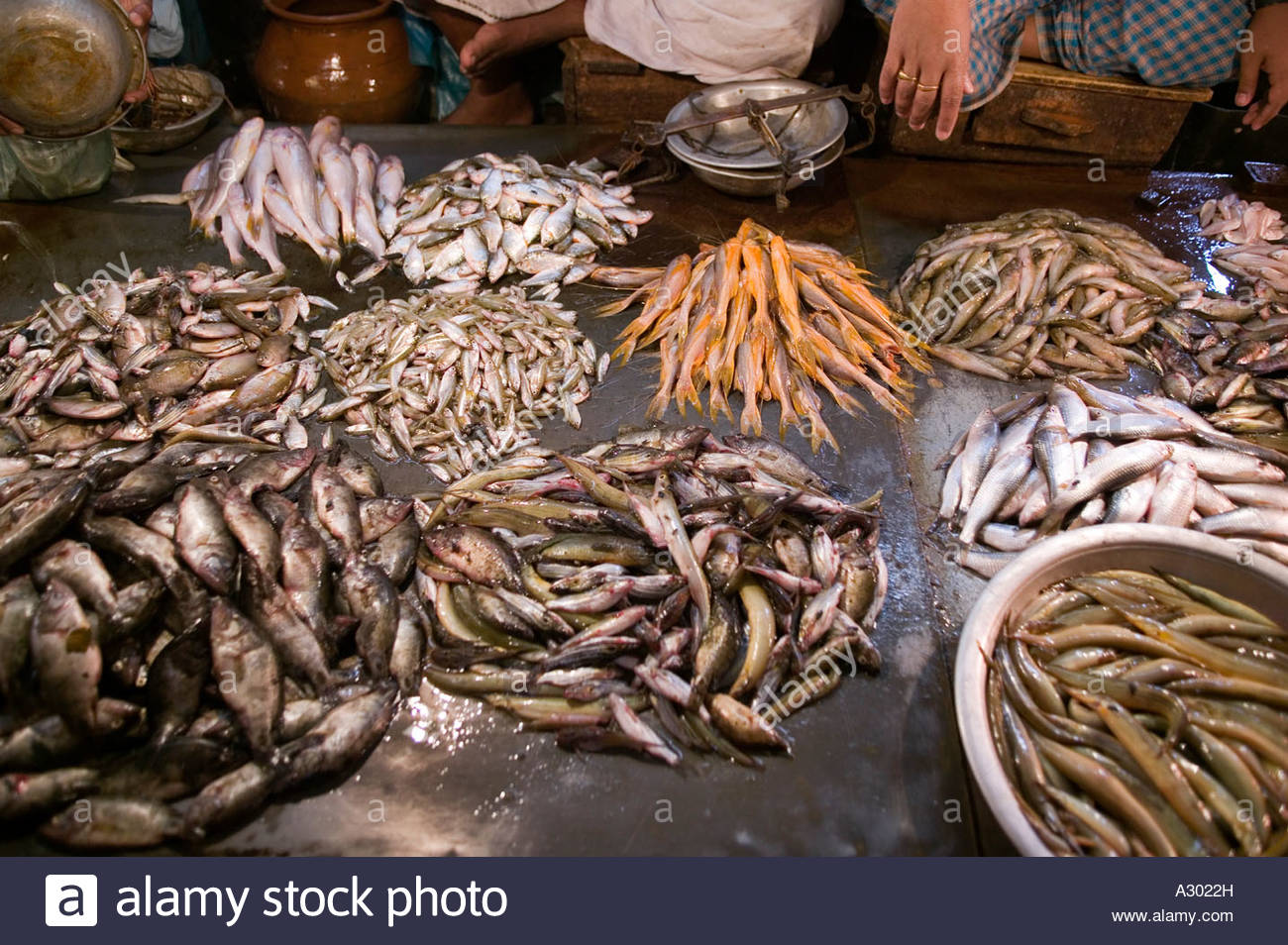 খেলোয়ারদের সেট
রকমারি দেশি মাছ
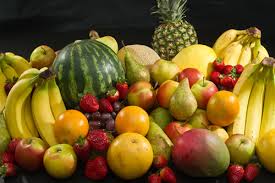 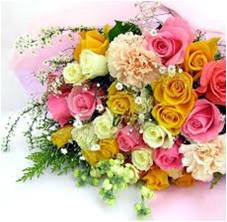 বিভিন্ন রকম ফুল
বিভিন্ন রকমের দেশি ফল
সংযোগ সেট ও ছেদ সেট
শিখনফল
এই পাঠ শেষে শিক্ষার্থীরা----
সেট কী তা ব্যাখ্যা করতে পারবে।  
সংযোগ সেট  ও ছেদ সেট কী তা বলতে পারবে ।
সেট প্রক্রিয়া ব্যাবহার করে সংযোগ সেট  ও ছেদ সেটের গাণিতিক সমস্যা সমাধান করতে পারবে ।
সেট
niot.i1969@gmail.com
সুসজ্জিত বিন্যাসকে সেট বলে ।
সংযোগ সেট
1 ,    3 ,    5
2,    4 ,  6
A
B
A={ 1, 3, 5 }
দুই বা ততোধিক সেটের সকল উপাদান একবার নিয়ে গঠিত সেটকে সংযোগ সেট  বলে ।
ছেদ সেট
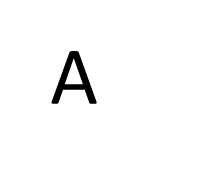 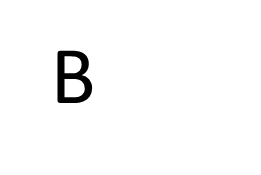 দুই বা ততোধিক সেটের সাধারণ উপাদান নিয়ে গঠিত সেটকে ছেদ সেট বলে ।
দলীয় কাজ
P = { x , y, z} এবং Q = { a, b, c}হলে , PUQ নির্ণয় কর ।
জোড়ায় কাজ
P = { x , y, z, a} এবং Q = { a, b, c}হলে , P ∩ Q নির্ণয় কর ।
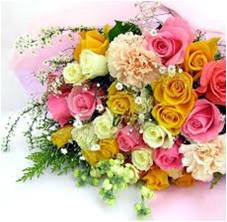 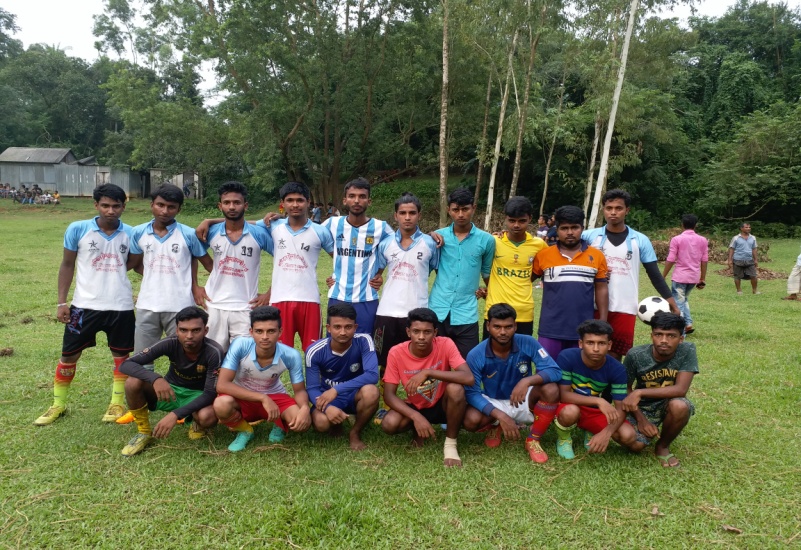 চিত্রের সেট দুটির  উপাদানের মধ্যে কী কোন মিল আছে ?
উত্তরঃ না
মূল্যায়ন
১।সংযোগ সেট কী?

২।কখন দুটি সেটকে নিশ্ছেদ সেট বলা যাবে?
বাড়ির কাজ
c,d,     5,6
Q
P
a,b
এটি কি ধরনের সেট ?  P∩Q নির্ণয় করে আনবে ।
ধন্যবাদ